EXONERACIÓN DE RESPONSABILIDAD Y USO DE LA PRESENTACIÓN
Este documento (la “Presentación”) ha sido preparado exclusivamente para su uso en presentaciones y/o formaciones de Almirall, S.A. ("Almirall") dirigidas a la comunidad científica (“Uso Permitido”). Este documento incluye información resumida y no pretende ser exhaustivo. La divulgación, difusión o uso de este documento, para un uso distinto al Uso Permitido, sin la autorización previa, expresa y por escrito de Almirall está prohibida.Almirall no otorga, ni implícita ni explícitamente, ninguna garantía de imparcialidad, precisión, integridad o exactitud de la información, opinión y declaraciones expresadas en dicha Presentación o en discusiones que puedan tener lugar durante su utilización.Tanto la Presentación como los contenidos incluidos en la misma (con carácter enunciativo, que no limitativo, imágenes, diseño gráfico, logos, textos, gráficos, ilustraciones, fotografías, y cualquier otro material susceptible de protección) están bajo la responsabilidad de Almirall y son titularidad exclusiva de Almirall o Almirall tiene sobre ellos la correspondiente autorización de uso.Igualmente, todos los nombres comerciales, marcas o signos distintivos de cualquier clase contenidos en la Presentación están protegidos por la Ley.La reproducción, distribución, comercialización, transformación, comunicación pública y, en general, cualquier otra forma de explotación, por cualquier procedimiento, de todo o parte de la Presentación  o de la información contenida en la misma con fines distintos al Uso Permitido, podría constituir una infracción de los derechos de Propiedad Intelectual y/o Industrial de Almirall o del titular de los mismos y podría dar lugar al ejercicio de cuantas acciones judiciales o extrajudiciales pudieran corresponder en el ejercicio de sus derechos. Todo ello salvo que, previa solicitud, Almirall haya autorizado expresamente y por escrito el uso de los contenidos para un fin específico, en cuyo caso, el destinatario se compromete a citar la Almirall como fuente titular del contenido.
2
Guías ESC 2024 de Síndromes coronarios Crónicos
Marisol Bravo Amaro
Cardióloga Clínica. Coordinadora unidad RHC.
Hospital Universitario Álvaro Cunqueiro Vigo.
ES-CRAT-2400083
Guías ESC 2024 de Síndromes coronarios Crónicos
Marisol Bravo Amaro
Cardióloga Clínica. Coordinadora unidad RHC.
Hospital Universitario Álvaro Cunqueiro Vigo.
4
Índice de contenidos
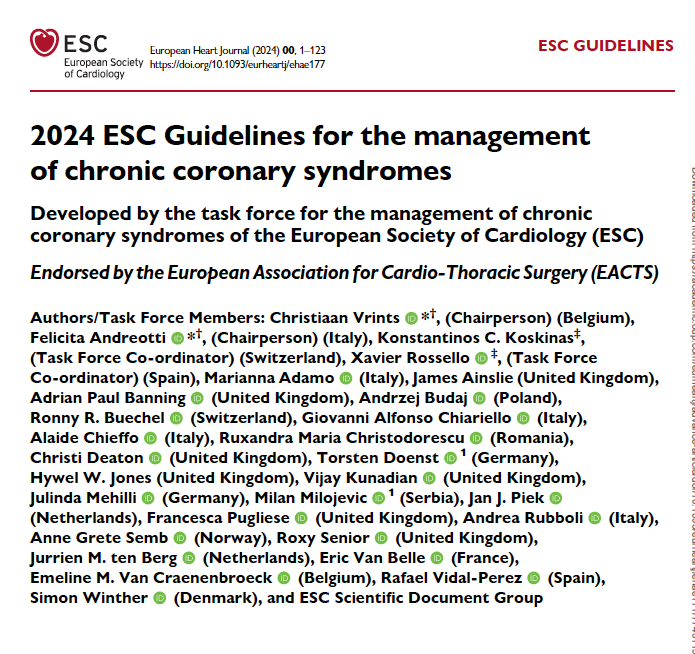 Fisiopatología
Presentación clínica
Abordaje en CUATRO PASOS
Manejo diagnóstico
Tratamiento no farmacológico
Tratamiento farmacológico
Revascularización coronaria
Grupos específicos
Seguimiento a largo plazo
Conclusiones con las novedades
5
Dra. Marisol Bravo
Índice de contenidos
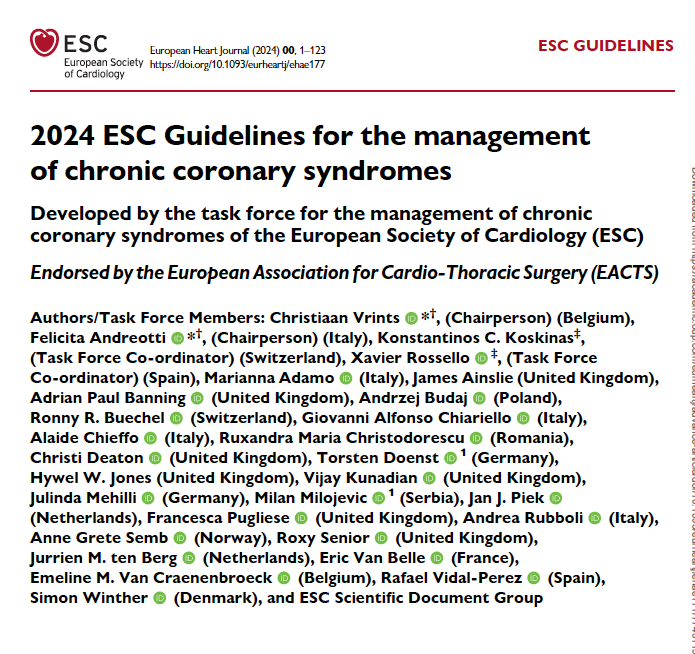 Fisiopatología
Presentación clínica
Abordaje en CUATRO PASOS
Manejo diagnóstico
Tratamiento no farmacológico
Tratamiento farmacológico
Revascularización coronaria
Grupos específicos
Seguimiento a largo plazo
Conclusiones con las novedades
6
Dra. Marisol Bravo
Fisiopatología
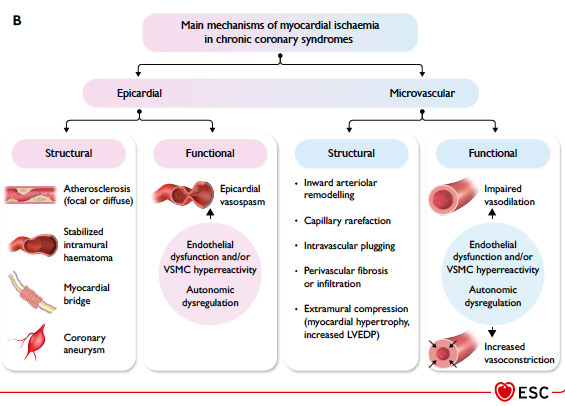 Principales mecanismos de isquemia miocárdica en SCC
Afectación Microvascular
Lesión epicárdica
Estructural
Estructural
Funcional
Funcional
Vrints C, Andreotti F, Koskinas KC, Rossello X, Adamo M, Ainslie J, et al. 2024 ESC Guidelines for the management of chronic coronary syndromes. Eur Heart J [Internet]. 2024;45(36):3415–537. Disponible en: http://dx.doi.org/10.1093/eurheartj/ehae177
7
Dra. Marisol Bravo
Índice de contenidos
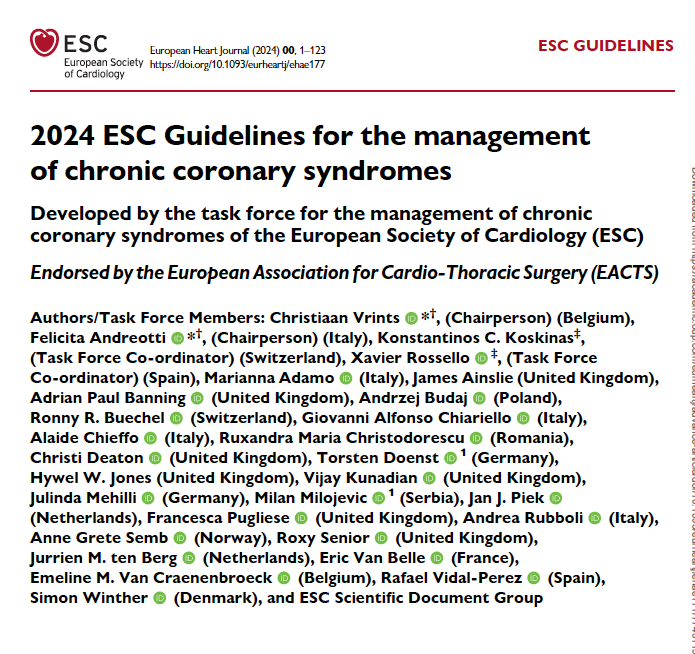 Fisiopatología
Presentación clínica
Abordaje en CUATRO PASOS
Manejo diagnóstico
Tratamiento no farmacológico
Tratamiento farmacológico
Revascularización coronaria
Grupos específicos
Seguimiento a largo plazo
Conclusiones con las novedades
8
Dra. Marisol Bravo
Presentación clínica
Angina de esfuerzo o equivalente
CON lesión obstructiva
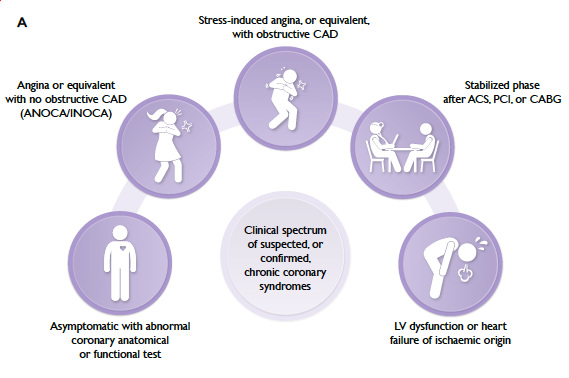 Angina o equivalente
SIN lesión obstructiva
Fase estabilizada
Tras SCA, ICP o bypass
Asintomático con test coronario
Anatómico o funcional ANORMAL
Disfunción VI o IC
De origen isquémico
Vrints C, Andreotti F, Koskinas KC, Rossello X, Adamo M, Ainslie J, et al. 2024 ESC Guidelines for the management of chronic coronary syndromes. Eur Heart J [Internet]. 2024;45(36):3415–537. Disponible en: http://dx.doi.org/10.1093/eurheartj/ehae177
9
Dra. Marisol Bravo
Presentación clínica
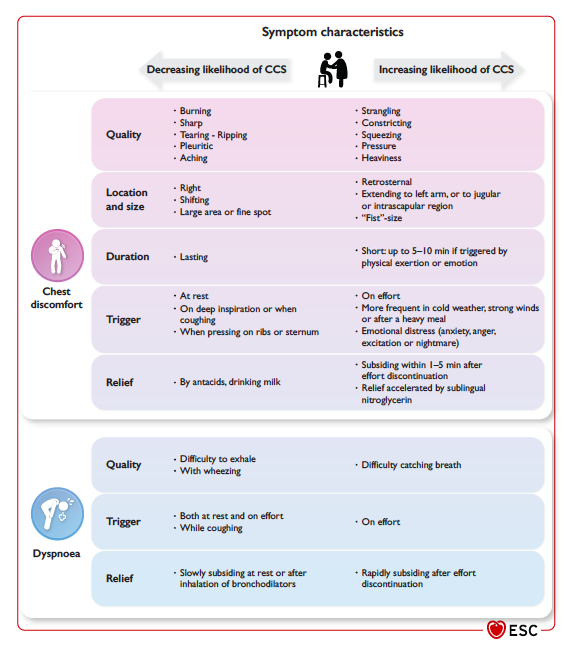  Probabilidad SCC
 Probabilidad SCC
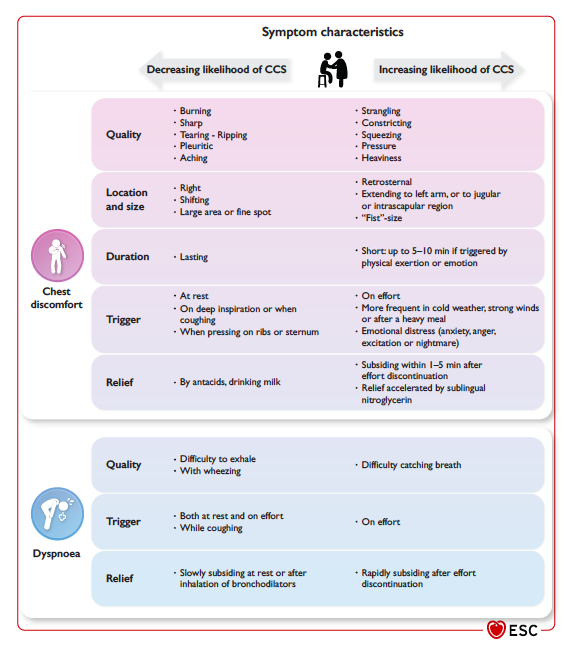 Modificado de:  2024 ESC Guidelines of management of Coronary Chronic
Coronary Syndromes. European Heart Journal (2024) 00, 1–123
10
Dra. Marisol Bravo
Índice de contenidos
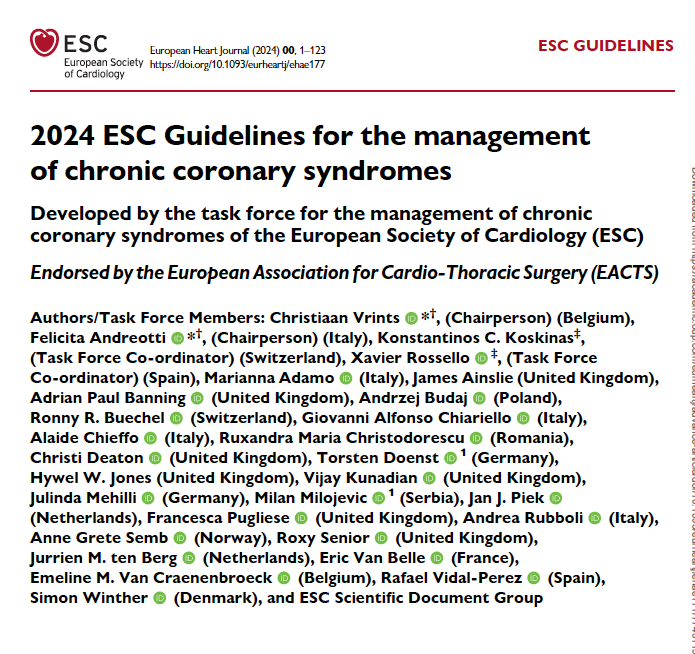 Fisiopatología
Presentación clínica
Abordaje en CUATRO PASOS
Manejo diagnóstico
Tratamiento no farmacológico
Tratamiento farmacológico
Revascularización coronaria
Grupos específicos
Seguimiento a largo plazo
Conclusiones con las novedades
11
Dra. Marisol Bravo
1
Abordaje en CUATRO PASOS
< 5% = Muy baja probabilidad (P)
> 5-15% = Baja  P
>15-50% = Moderada P
>50- 85% = Alta P
> 85% = Muy alta P
%
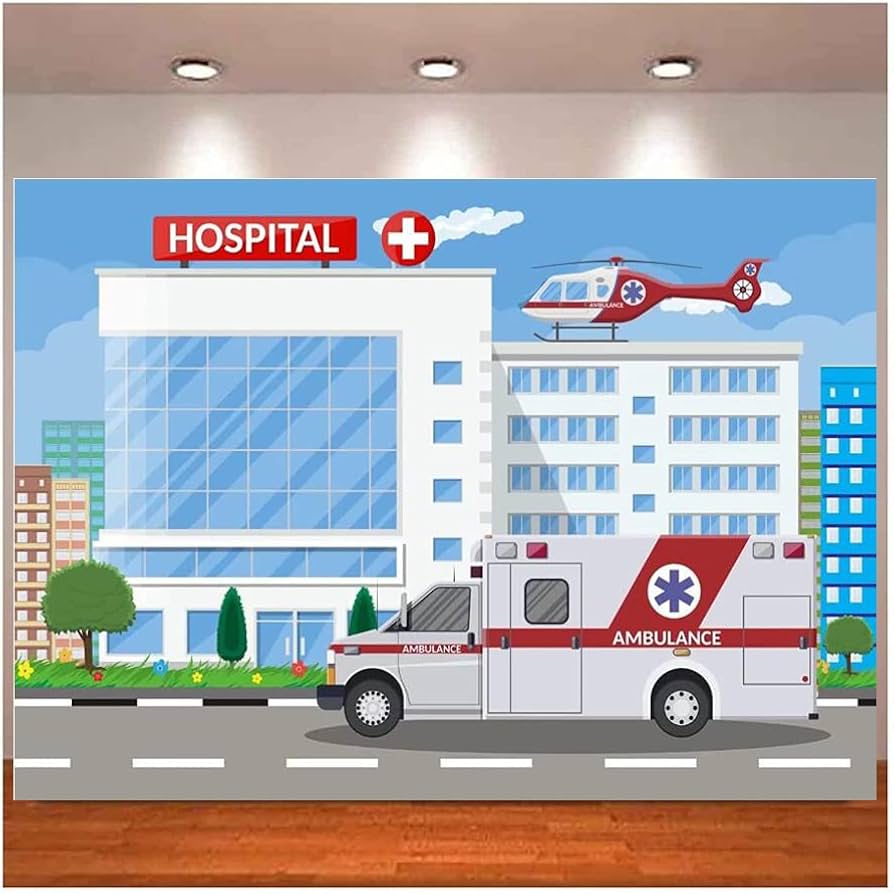 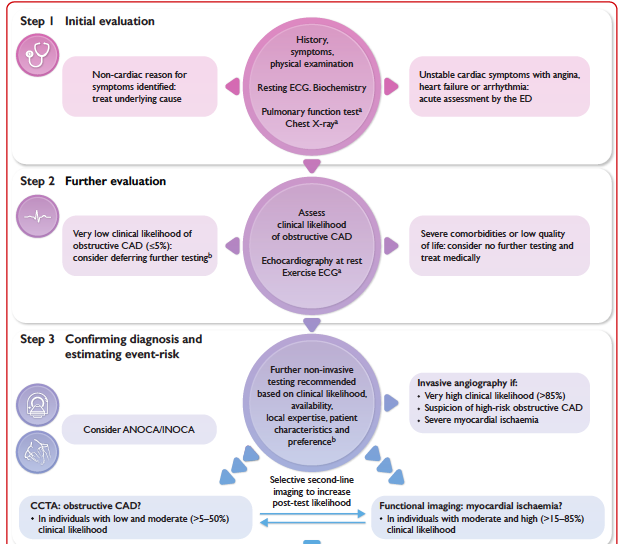 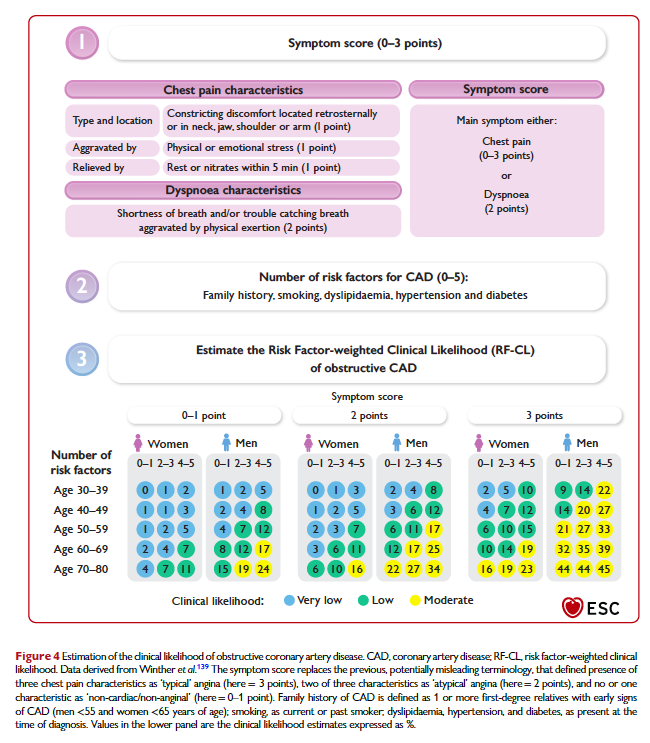 EVALUACIÓN INICIAL
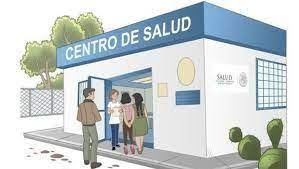 Historia clínica, 
Síntomas, EF.
ECG reposo
Bioquímica
Test función pulmonar 
RX Tórax
Causas no cardiacas para explicar síntomas:
Tratamiento de la causa subyacente
Síntomas cardíacos de inestabilidad
Con Angina, insuficiencia cardiaca o arritmias:
Valoración aguda por ED
Estimación de la probabilidad clínica de EAC obstructiva
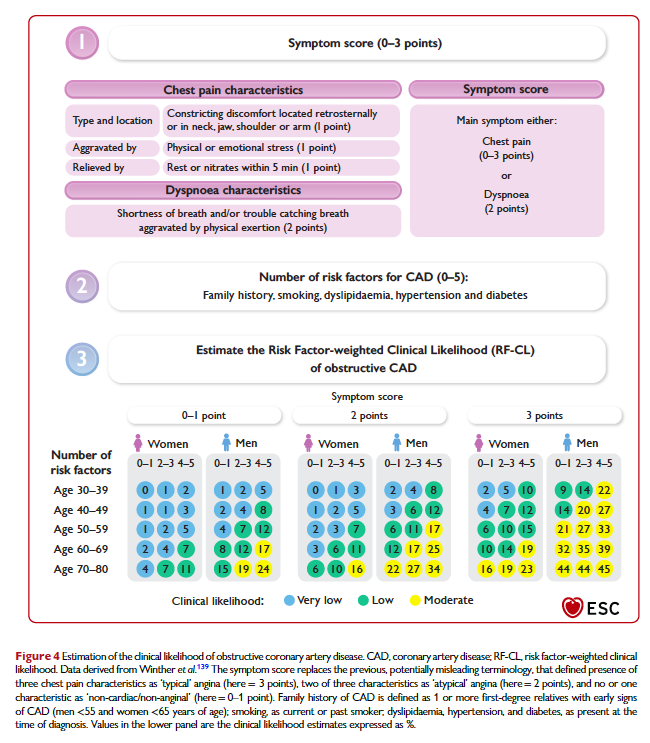 Estimación de probabilidad clínica ponderada por FR (PC-FR
Vrints C, Andreotti F, Koskinas KC, Rossello X, Adamo M, Ainslie J, et al. 2024 ESC Guidelines for the management of chronic coronary syndromes. Eur Heart J [Internet]. 2024;45(36):3415–537. Disponible en: http://dx.doi.org/10.1093/eurheartj/ehae177
Dra. Marisol Bravo
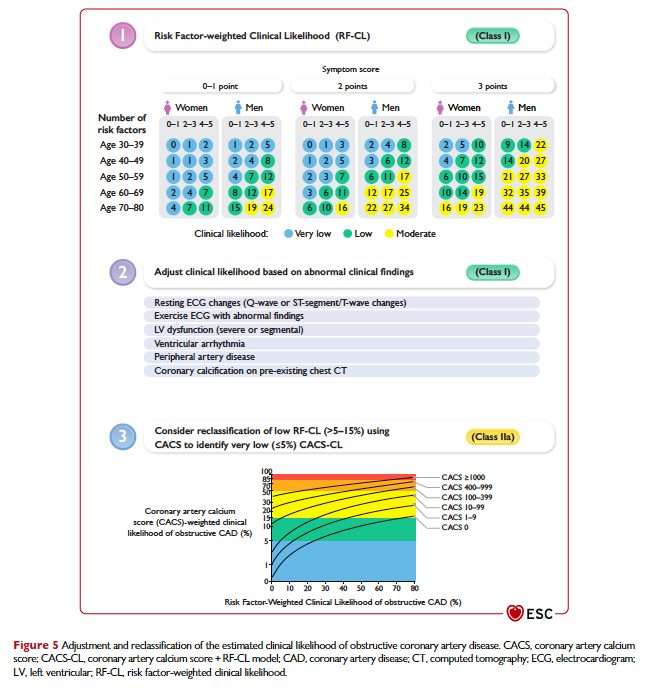 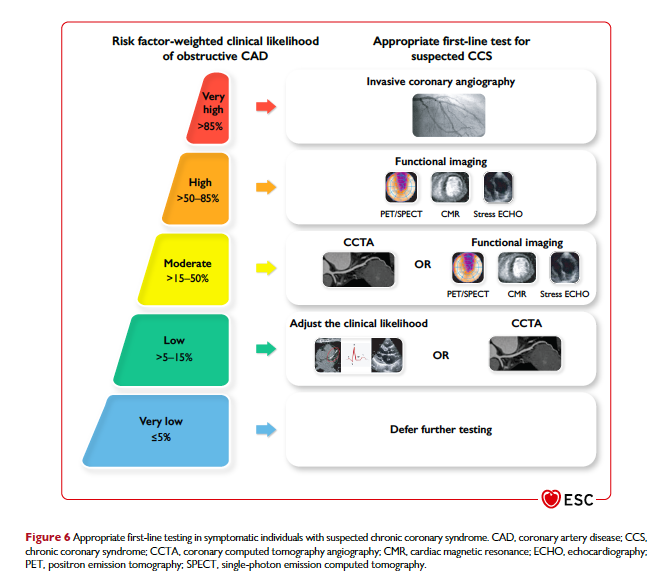 Modelo de probabilidad clínica ponderado por FR (PC-FR
(*)
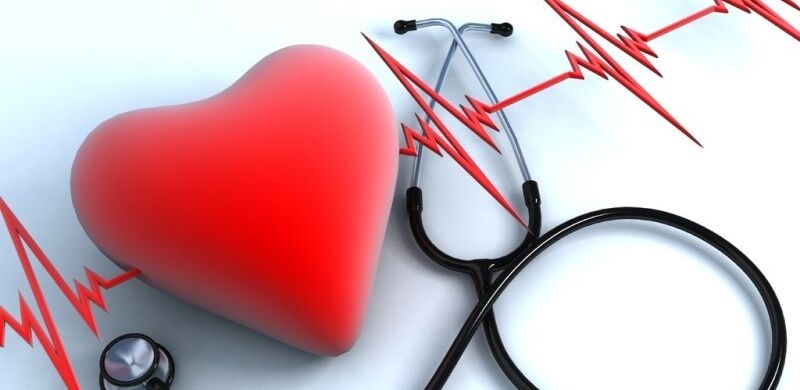 Indicación de test de 1ª línea en pacientes sintomáticos con sospecha de SCC
Ajuste y re-clasificación de la probabilidad clínica estimada  de EAC obstructiva
Vrints C, Andreotti F, Koskinas KC, Rossello X, Adamo M, Ainslie J, et al. 2024 ESC Guidelines for the management of chronic coronary syndromes. Eur Heart J [Internet]. 2024;45(36):3415–537. Disponible en: http://dx.doi.org/10.1093/eurheartj/ehae177
13
Dra. Marisol Bravo
2
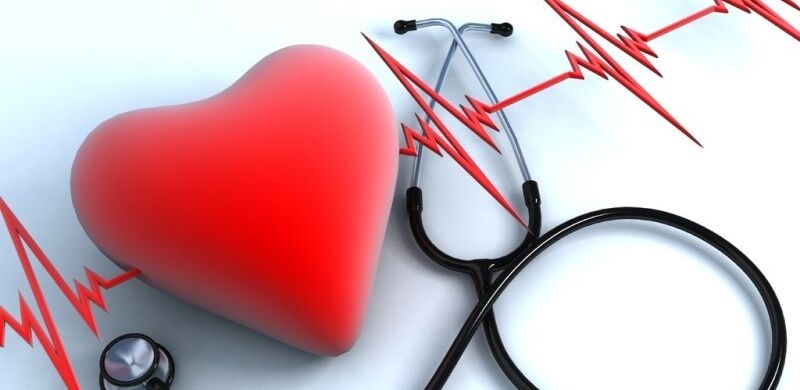 Abordaje en CUATRO PASOS
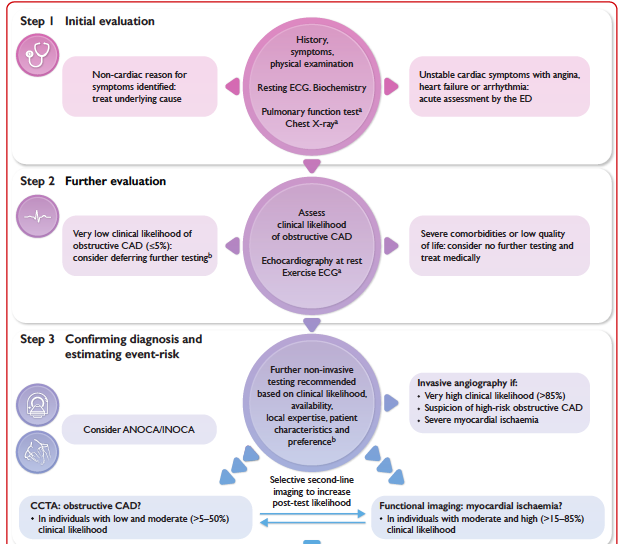 EVALUACIONES SIGUIENTES
Valorar probabilidad clínica de EAC obstructiva

Eco de reposo
ECG de esfuerzo
Muy baja probabilidad de EAC obstructiva (≤5%)

-> considerar diferir > test.
A menos que persistan síntomas o se hayan descartado otras causas.
Severas comorbilidades o baja calidad de vida

-> considerar NO otros test y tratamiento médico
Vrints C, Andreotti F, Koskinas KC, Rossello X, Adamo M, Ainslie J, et al. 2024 ESC Guidelines for the management of chronic coronary syndromes. Eur Heart J [Internet]. 2024;45(36):3415–537. Disponible en: http://dx.doi.org/10.1093/eurheartj/ehae177
14
Dra. Marisol Bravo
3
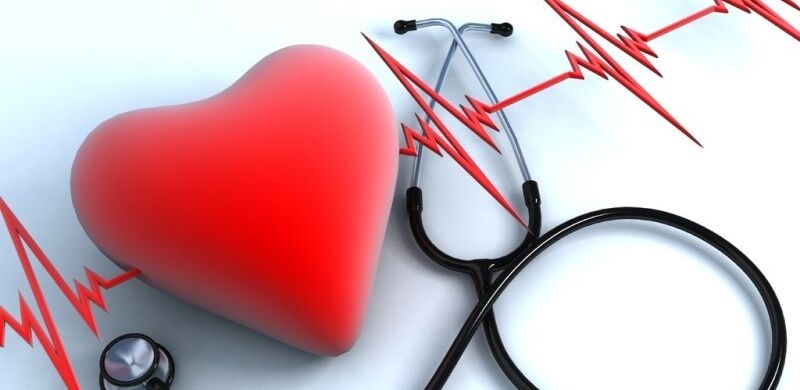 Abordaje en CUATRO PASOS
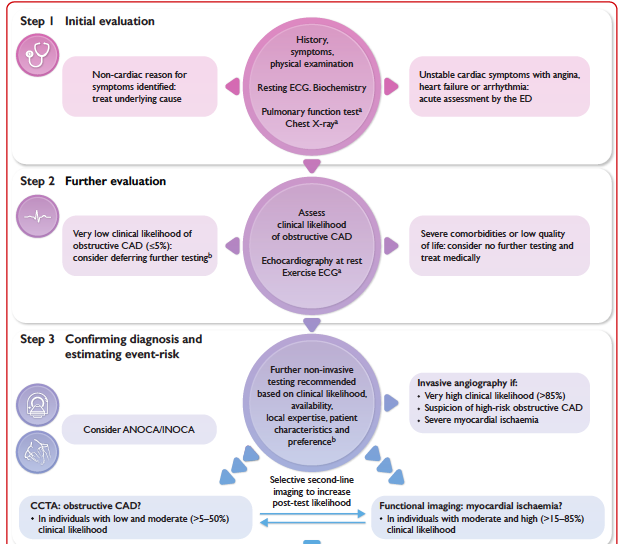 CONFIRMAR DGTO Y 
ESTIMAR RIESGO DE EVENTOS
 otros test según probabilidad clínica, disponibilidad, experiencia local, caract. Y preferencias del paciente.
Angiografía invasiva si: 
Muy alta probabilidad clínica ( ≥85%)
Sospecha de EAC obstructiva de alto riesgo
Severa isquemia miocárdica
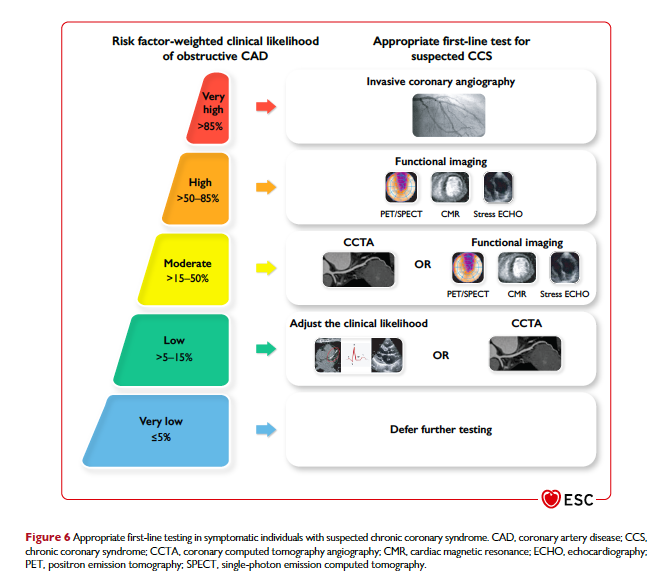 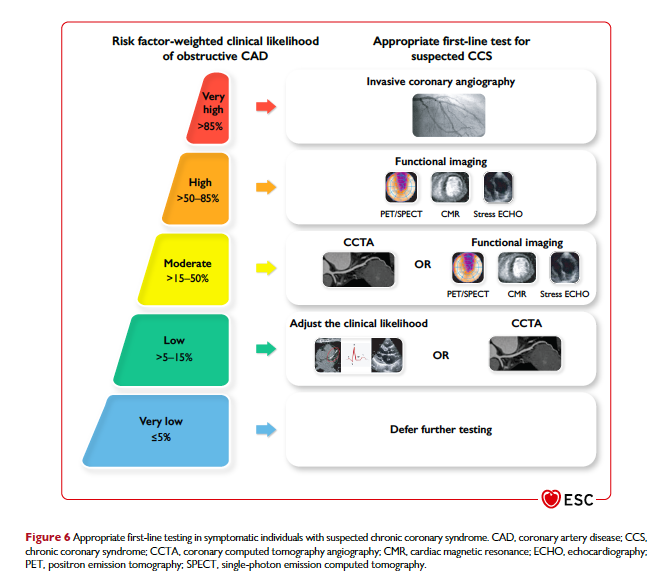 TACC: EAC obstructiva ?
* baja-mod probabilidad de EAC obstructiva (5-50%)
-> considerar diferir otros test.
Imagen funcional: isquemia ?
* Mod-alta probabilidad clínica de EAC obstructiva (15-85%)
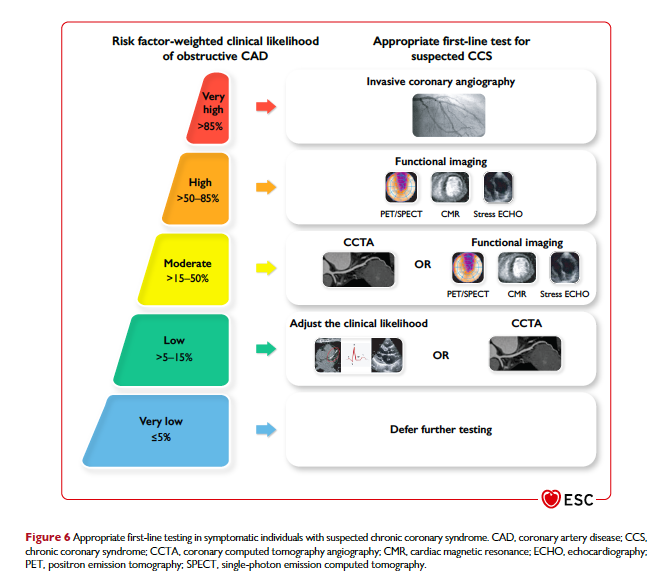 Vrints C, Andreotti F, Koskinas KC, Rossello X, Adamo M, Ainslie J, et al. 2024 ESC Guidelines for the management of chronic coronary syndromes. Eur Heart J [Internet]. 2024;45(36):3415–537. Disponible en: http://dx.doi.org/10.1093/eurheartj/ehae177
15
Dra. Marisol Bravo
4
Abordaje en CUATRO PASOS
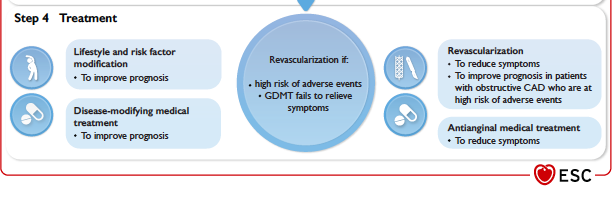 TRATAMIENTO
Revascularización
 SI
ALTO riesgo de eventos adversos

TMO fracasa para controlar síntomas.
Revascularización:
Reducir síntomas
Mejorar pronóstico en pctes con EAC obstructiva a alto riesgo de eventos adversos
Estilo de vida
Modificar FR
 Mejorar pronóstico
Tto médico modificador de la enfermedad
 Mejorar pronóstico
Terapia médica anginosa:
Reducir síntomas
Vrints C, Andreotti F, Koskinas KC, Rossello X, Adamo M, Ainslie J, et al. 2024 ESC Guidelines for the management of chronic coronary syndromes. Eur Heart J [Internet]. 2024;45(36):3415–537. Disponible en: http://dx.doi.org/10.1093/eurheartj/ehae177
16
Dra. Marisol Bravo
Índice de contenidos
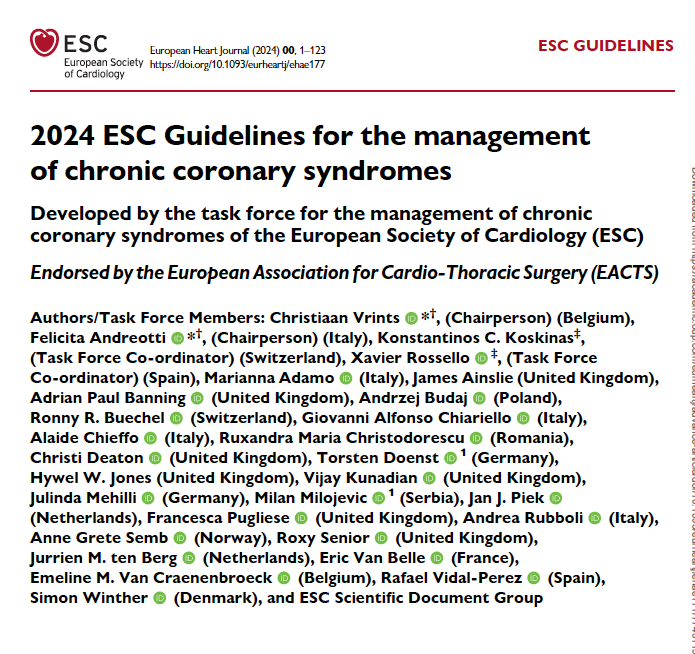 Fisiopatología
Presentación clínica
Abordaje en CUATRO PASOS
Manejo diagnóstico
Tratamiento no farmacológico
Tratamiento farmacológico
Revascularización coronaria
Grupos específicos
Seguimiento a largo plazo
Conclusiones con las novedades
17
Dra. Marisol Bravo
Diagnostico Resumen
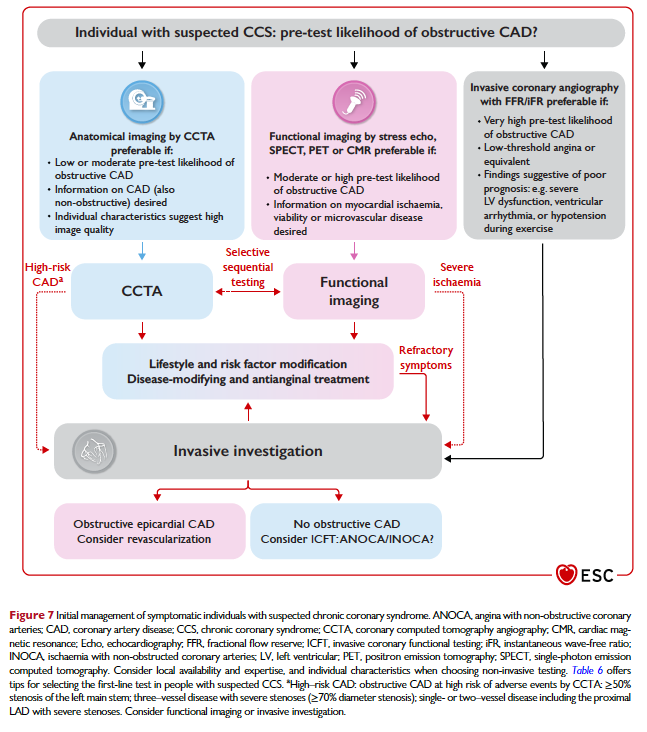 Manejo individual de pacientes con sospecha de EAC obstructiva
Modificado de:  2024 ESC Guidelines of management of Coronary Chronic
Coronary Syndromes. European Heart Journal (2024) 00, 1–123
18
Dra. Marisol Bravo
Índice de contenidos
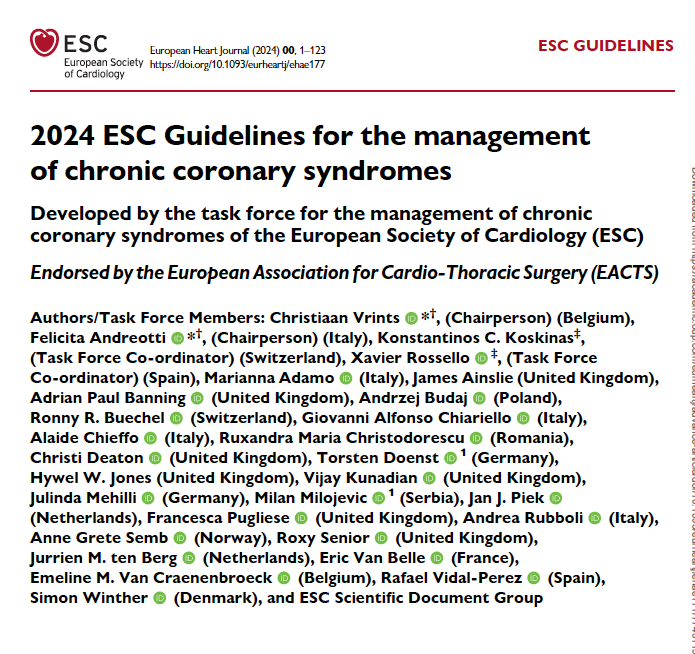 Fisiopatología
Presentación clínica
Abordaje en CUATRO PASOS
Manejo diagnóstico
Tratamiento no farmacológico
Tratamiento farmacológico
Revascularización coronaria
Grupos específicos
Seguimiento a largo plazo
Conclusiones con las novedades
19
Dra. Marisol Bravo
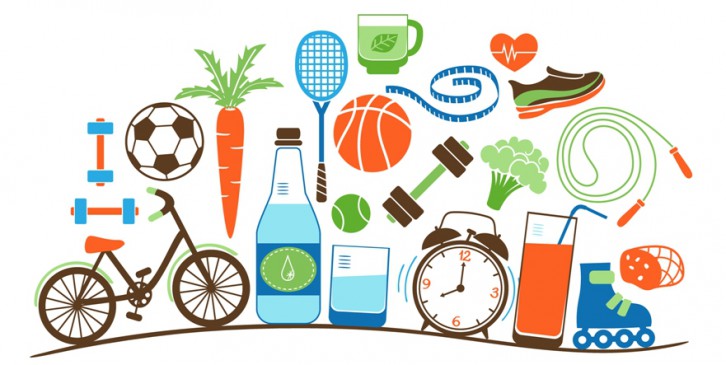 Tratamiento no farmacológico
Vrints C, Andreotti F, Koskinas KC, Rossello X, Adamo M, Ainslie J, et al. 2024 ESC Guidelines for the management of chronic coronary syndromes. Eur Heart J [Internet]. 2024;45(36):3415–537. Disponible en: http://dx.doi.org/10.1093/eurheartj/ehae177
20
Dra. Marisol Bravo
Tratamiento no farmacológico
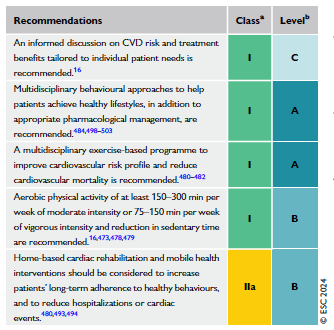 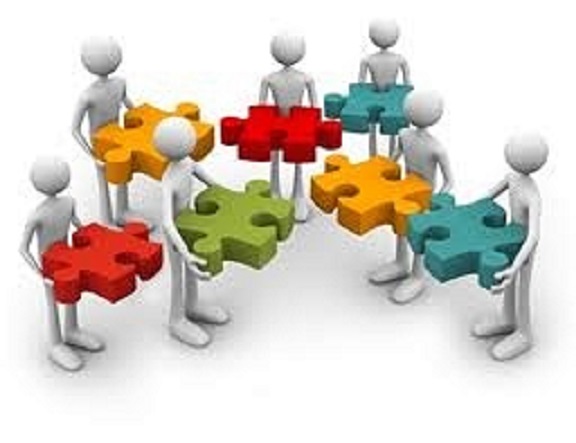 Equipo
multidisciplinar
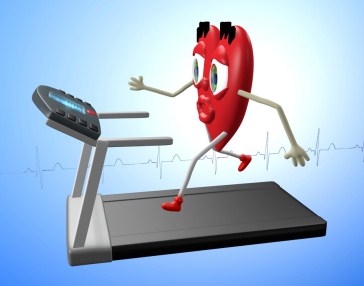 Programas de rehabilitación cardiaca
Ejercicio aeróbico al menos 150-300 min /sem moderada intensidad o bien
75-150 min /sem Alta intensidad
Reducción de sedentarismo
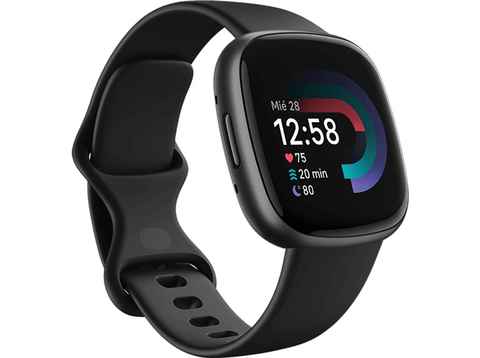 Rehabilitación cardiaca domiciliaria.
Dispositivos e- para mejor adherencia
Vrints C, Andreotti F, Koskinas KC, Rossello X, Adamo M, Ainslie J, et al. 2024 ESC Guidelines for the management of chronic coronary syndromes. Eur Heart J [Internet]. 2024;45(36):3415–537. Disponible en: http://dx.doi.org/10.1093/eurheartj/ehae177
21
Dra. Marisol Bravo
Índice de contenidos
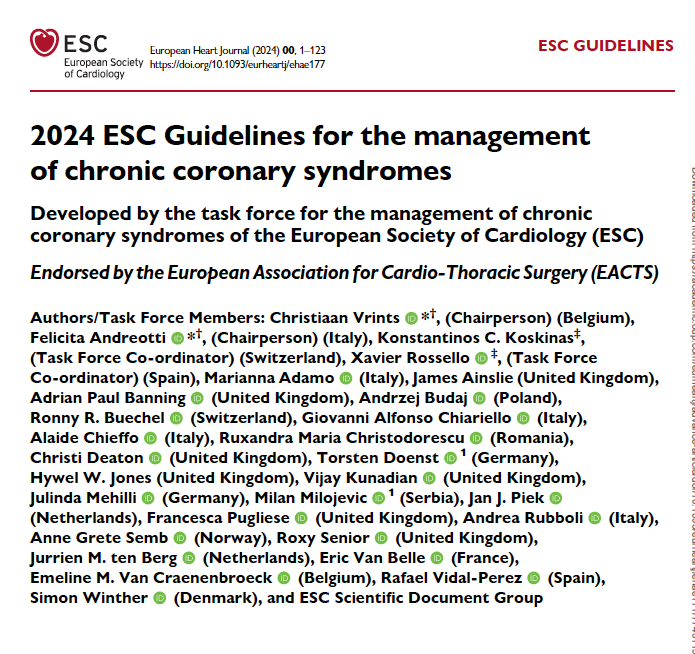 Fisiopatología
Presentación clínica
Abordaje en CUATRO PASOS
Manejo diagnósticos
Tratamiento no farmacológico
Tratamiento farmacológico
Revascularización coronaria
Grupos específicos
Seguimiento a largo plazo
Conclusiones con las novedades
22
Dra. Marisol Bravo
Manejo terapéutico (AA) de EAC obstructiva
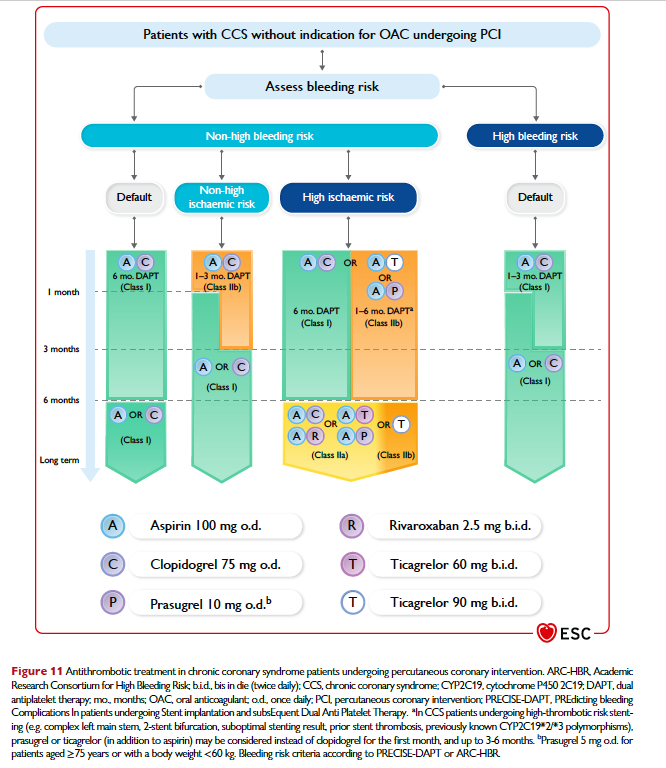 Pctes con SCC SIN indicación para ACO, sometidos a ICP
¿Riesgo de sangrado? PRECISE-DAPT
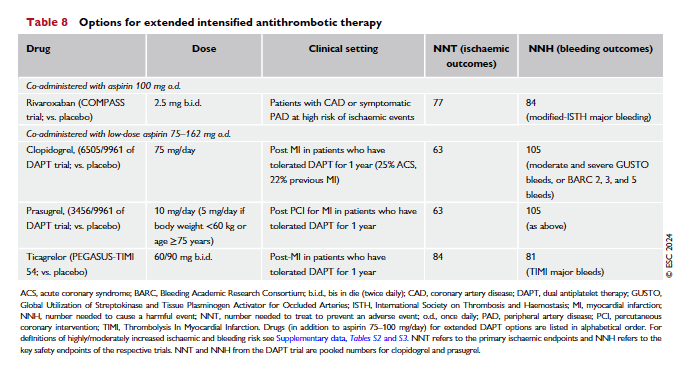 ALTO Riesgo 
de sangrado
NO alto Riesgo de sangrado
Vrints C, Andreotti F, Koskinas KC, Rossello X, Adamo M, Ainslie J, et al. 2024 ESC Guidelines for the management of chronic coronary syndromes. Eur Heart J [Internet]. 2024;45(36):3415–537. Disponible en: http://dx.doi.org/10.1093/eurheartj/ehae177
23
Dra. Marisol Bravo
Manejo terapéutico Antianginoso
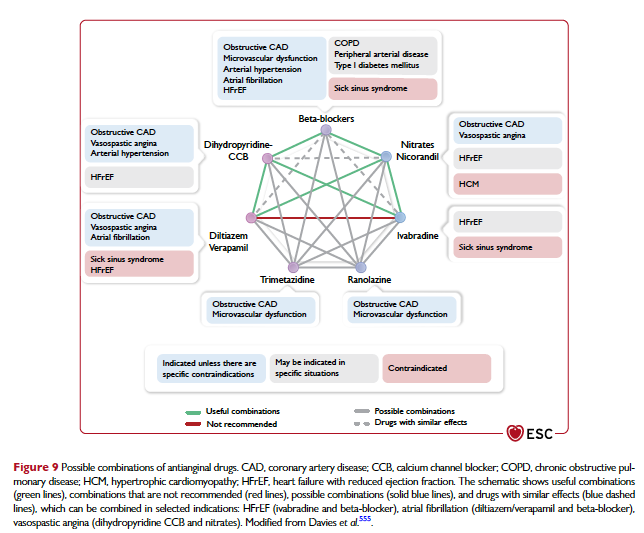 Beta-bloqueantes
Nitratos
nicorandil
ACA 
Dihidropiridínicos
Diltiazem
verapamil
ivabradina
Ranolazina
Trimetazidina
Vrints C, Andreotti F, Koskinas KC, Rossello X, Adamo M, Ainslie J, et al. 2024 ESC Guidelines for the management of chronic coronary syndromes. Eur Heart J [Internet]. 2024;45(36):3415–537. Disponible en: http://dx.doi.org/10.1093/eurheartj/ehae177
24
Dra. Marisol Bravo
Terapia farmacológica con beneficio pronóstico ( MACE)
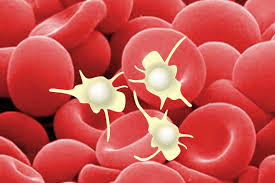 Antiplaquetarios:
DAPT 12 meses tras SCA, 6 meses tras ICP.
ACO  sola indefinida tras periodo obligado de DAPT (,preferible DACO si indicación de ACO).
SI ACO. AAS entre 1 semana-1 mes según riesgo trombótico tras SCA + Clopidogrel 75  mg 6-12 meses.

Antiinflamatorios:
Colchina a 0,5 mg v.o/día (II a)

Antidiabéticos pronósticos:
ISGLT2 en todos los DM2, independientemente de FEVI y de HBA1c.
AGLP1 de probado beneficio pronóstico en todos los DM2, independientemente de HBA1c.

Obesidad:
Semaglutide en IMC ≥27. 

Hipolipemiantes: 
LDLc < 55 mg/dl y 50%: estatinas, ezetimibe, ac bempedoico, inh PSCK9.

IECAs/ARA2:
Si IC, HTA o DM (IA) o muy alto riesgo de eventos (IIaA)
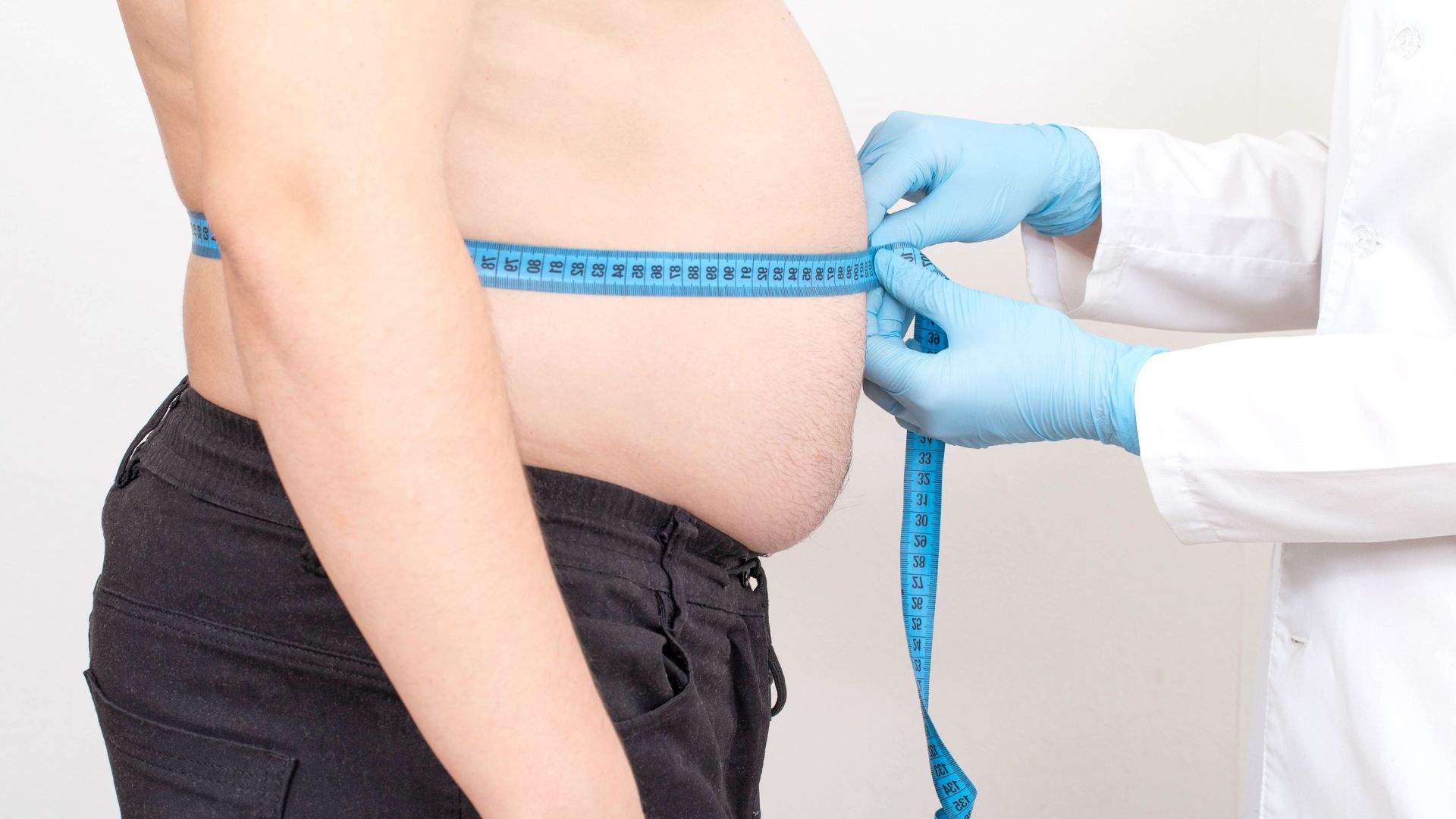 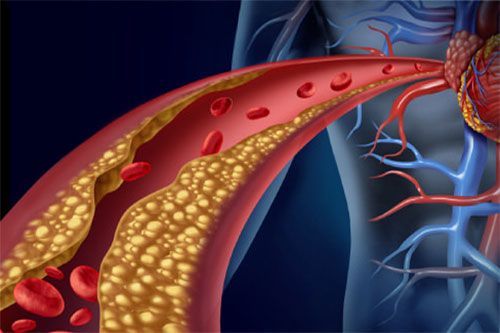 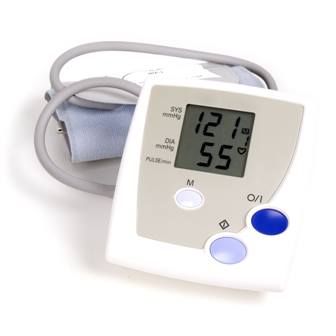 Vrints C, Andreotti F, Koskinas KC, Rossello X, Adamo M, Ainslie J, et al. 2024 ESC Guidelines for the management of chronic coronary syndromes. Eur Heart J [Internet]. 2024;45(36):3415–537. Disponible en: http://dx.doi.org/10.1093/eurheartj/ehae177
25
Dra. Marisol Bravo
Terapia farmacológica antianginosa
Antianginosos:
Bbloq y Antagonistas del calcio (ACA) son 1ª línea. Se puede + ranolazina o nitratos liberación prolongada.
Ivabradina NO indicada en FEVI >40% o sin clínica de IC o combinada con ACA u otros inh. CYP3A4.
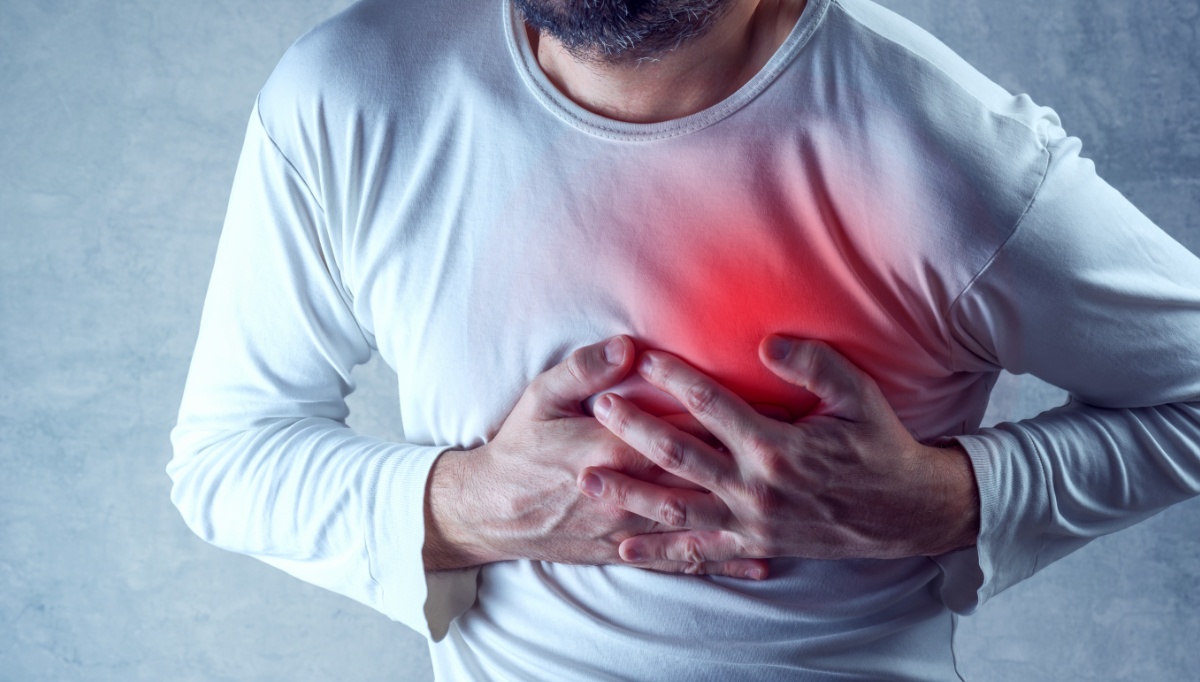 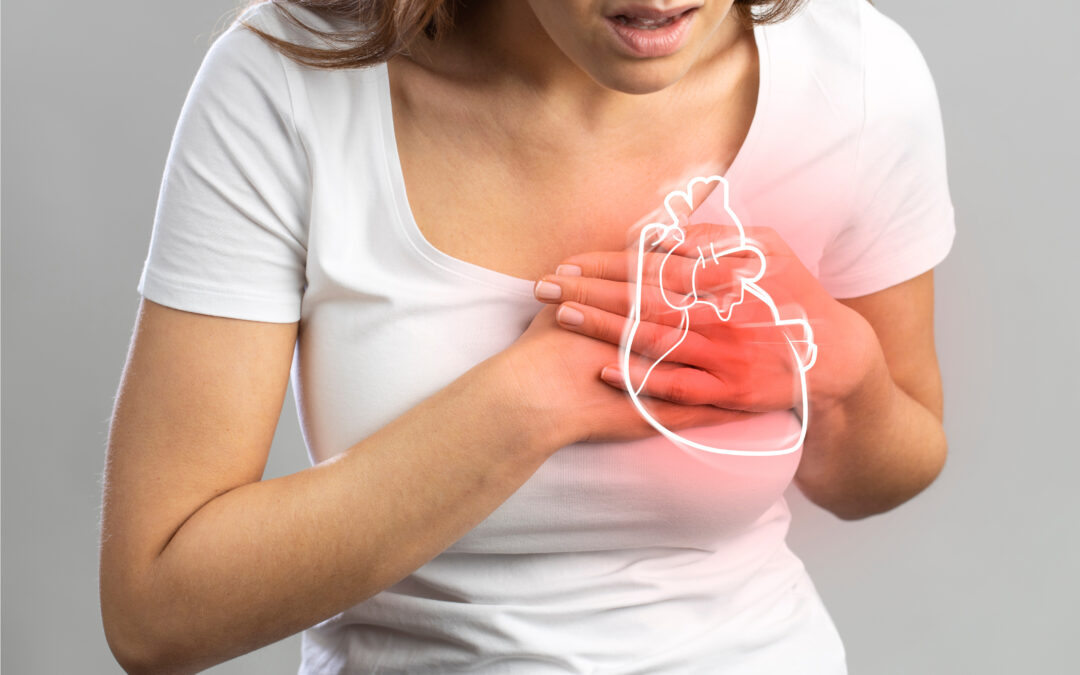 Vrints C, Andreotti F, Koskinas KC, Rossello X, Adamo M, Ainslie J, et al. 2024 ESC Guidelines for the management of chronic coronary syndromes. Eur Heart J [Internet]. 2024;45(36):3415–537. Disponible en: http://dx.doi.org/10.1093/eurheartj/ehae177
26
Dra. Marisol Bravo
Índice de contenidos
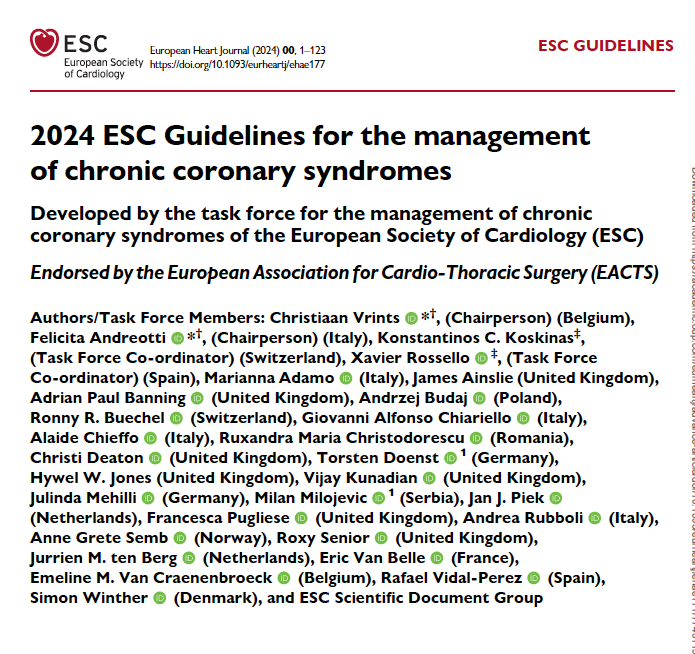 Fisiopatología
Presentación clínica
Abordaje en CUATRO PASOS
Manejo diagnóstico
Tratamiento no farmacológico
Tratamiento farmacológico
Revascularización coronaria
Grupos específicos
Seguimiento a largo plazo
Conclusiones con las novedades
27
Dra. Marisol Bravo
Revascularización coronaria
INDICADA para beneficio pronóstico además de TMO si:
Enf. TCI significativa o 3 vasos con disfunción VI o DA proximal.

MEJOR CIRUGÍA SI:
Enf. TCI, 3 vasos +/- DM, +/- disfunción sistólica de VI
Bajo riesgo Qx.
Enf 1-2 vasos CON DA prox con lesiones poco adecuadas para ICP.

FACTIBLE ICP SI: 
Enf TCI significativa o 3 vasos pero con score SINTAX < 22.
Enf TCI significativa o 3 vasos pero con alto riesgo Qx.
Multivaso y DM con muy alto riesgo QX.

MEJOR ICP SI:
Enf 1-2 sin DA prox ni disfunción sistólica VI
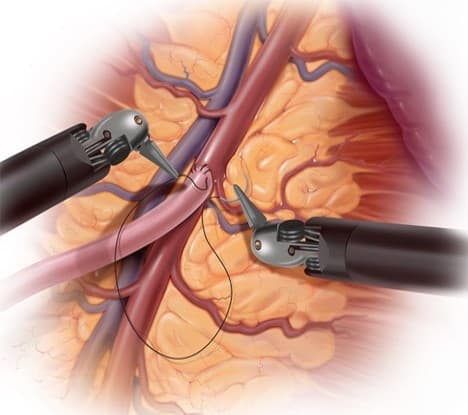 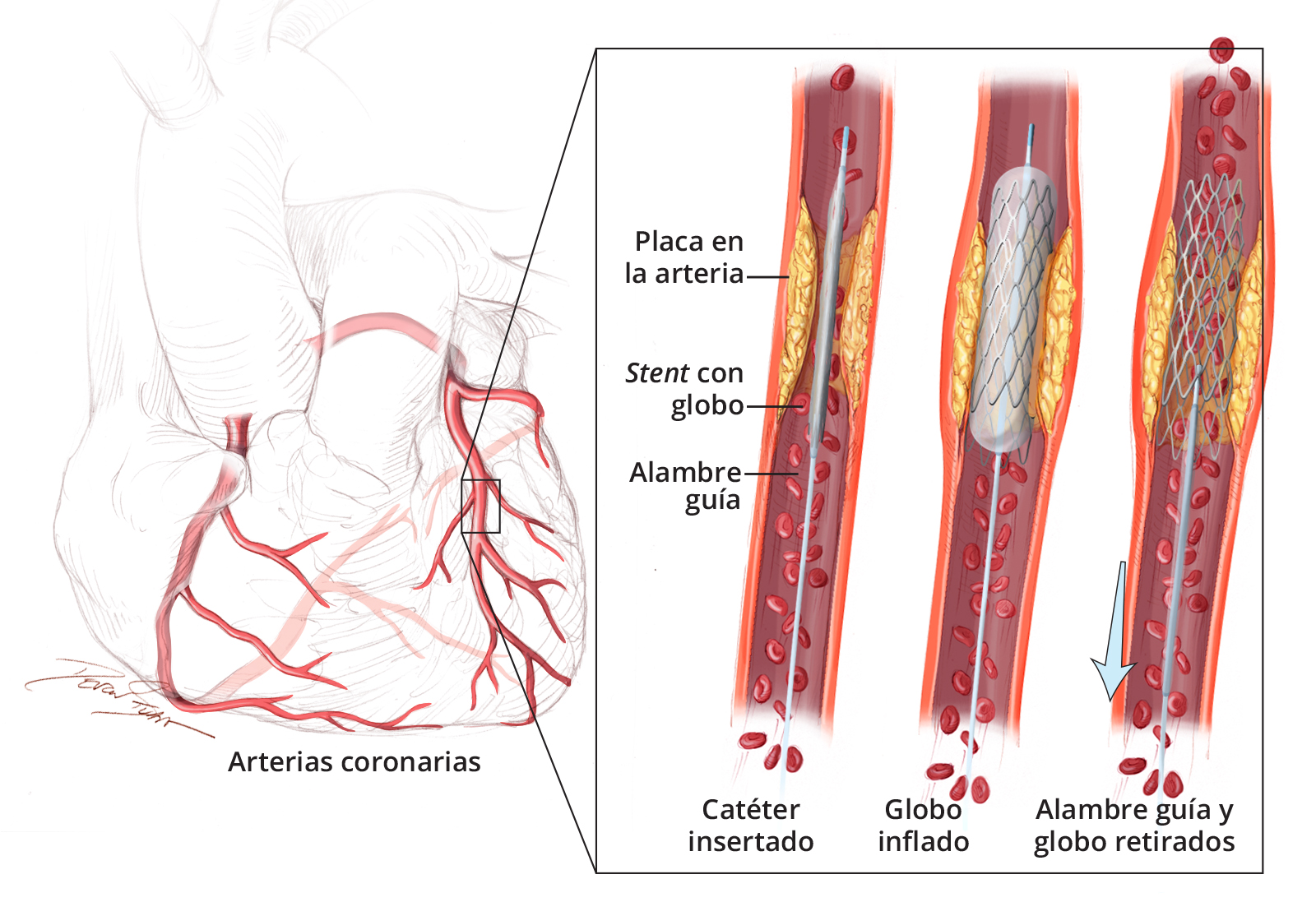 Vrints C, Andreotti F, Koskinas KC, Rossello X, Adamo M, Ainslie J, et al. 2024 ESC Guidelines for the management of chronic coronary syndromes. Eur Heart J [Internet]. 2024;45(36):3415–537. Disponible en: http://dx.doi.org/10.1093/eurheartj/ehae177
28
Dra. Marisol Bravo
Índice de contenidos
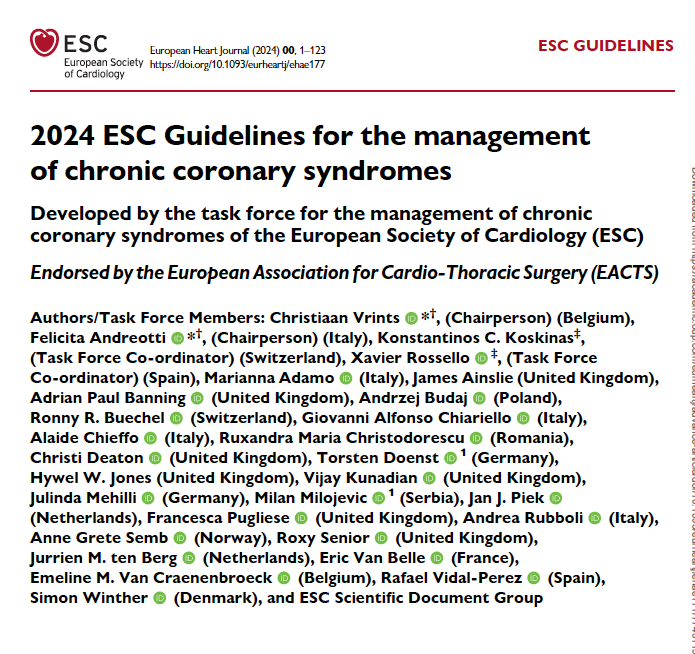 Fisiopatología
Presentación clínica
Abordaje en CUATRO PASOS
Manejo diagnóstico
Tratamiento no farmacológico
Tratamiento farmacológico
Revascularización coronaria
Grupos específicos
Seguimiento a largo plazo
Conclusiones con las novedades
29
Dra. Marisol Bravo
Manejo de SCC e insuficiencia cardiaca
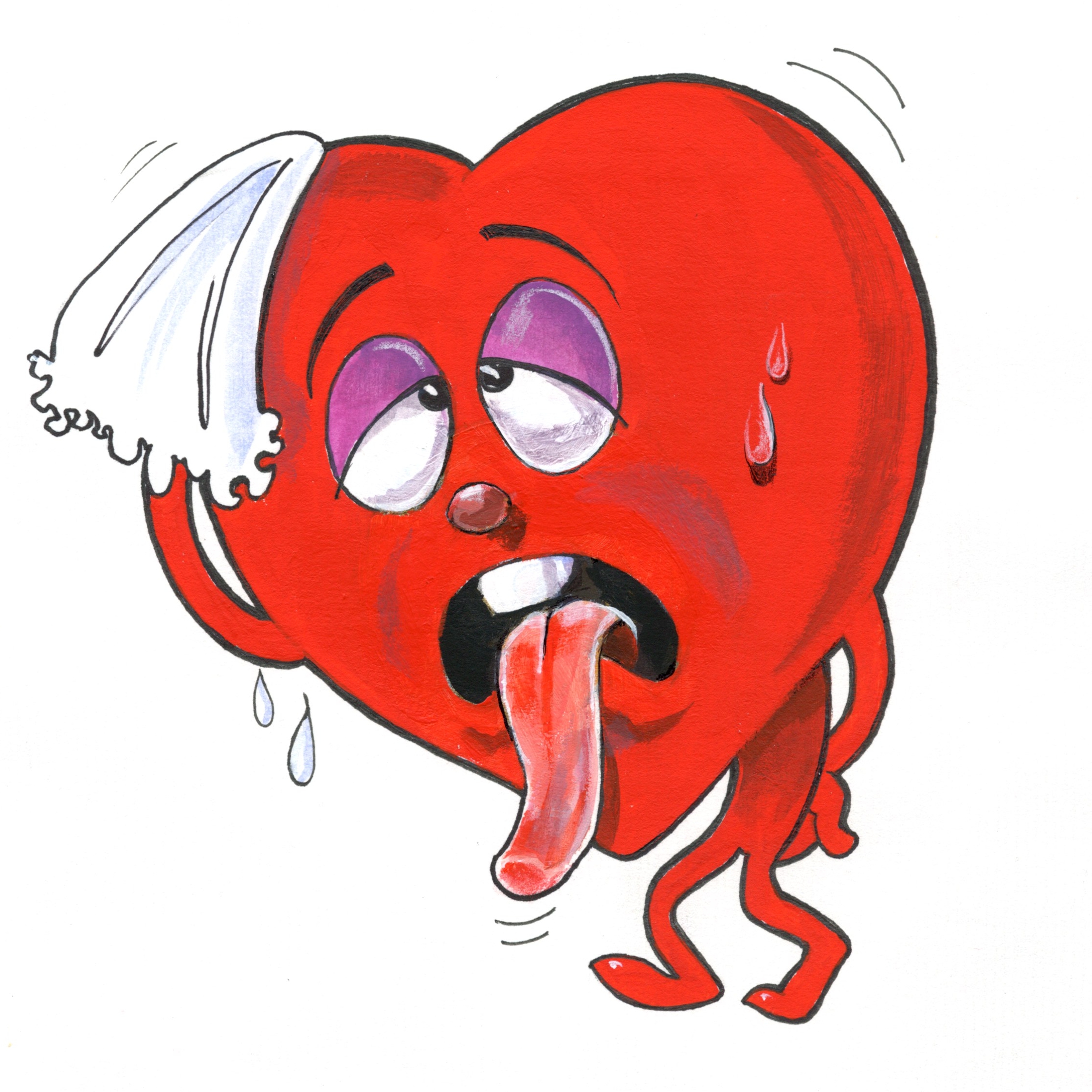 Diagnóstico:
Si FEVI ≤ 35%  CATE si se sospecha EAC obstructiva.
Si FEVI > 35%  y baja probabilidad pre test ( 5-50%)  Calcio coronario (TAC) o test funcional. 
Si FEVI > 35%  y muy alta probabilidad pre test ( >85%)  CATE.

Equipo multidisciplinar
Terapia farmacológica: 
ISGLT2 en todos los rangos de FEVI.
IECA/ARA2 + antagonista mineralocorticoide en FEVI reducida.
Bbloq si condiciones estables en FEVI reducida.
DAI: 
NYHA II-III + FEVI ≤ 35% + 3 meses de optimizado TMO (40 días si IAM anterior).
FEVI ≤ 35% tras  40 días de IAM anterior con TMO.
Prevención secundaria de muerte súbita (arritmias ventriculares con inestabilidad HD > 48 h SCA)
TRC:
RS + FEVI ≤ 35% + TMO + QRS 150 mseg BRIHH.
FEVI reducida independientemente de NYHA SI se precisa marcapasos por BAV de alto grado.
Vrints C, Andreotti F, Koskinas KC, Rossello X, Adamo M, Ainslie J, et al. 2024 ESC Guidelines for the management of chronic coronary syndromes. Eur Heart J [Internet]. 2024;45(36):3415–537. Disponible en: http://dx.doi.org/10.1093/eurheartj/ehae177
30
Dra. Marisol Bravo
Manejo diagnóstico de ANOCA/INOCA
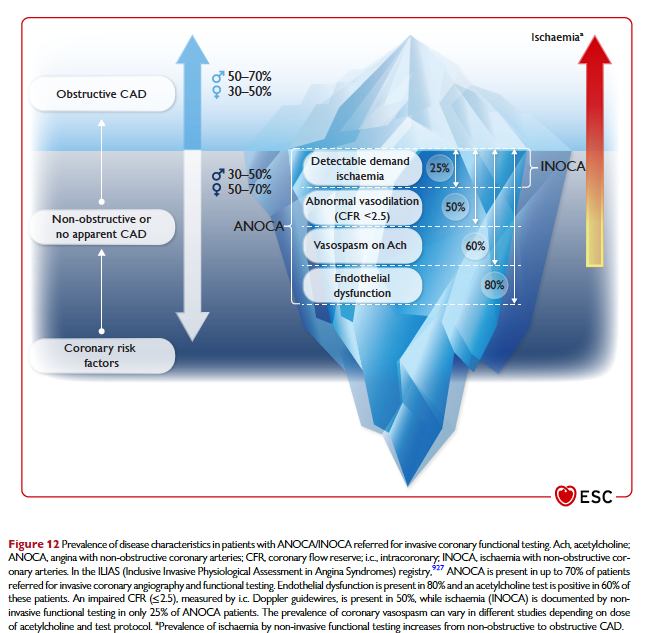 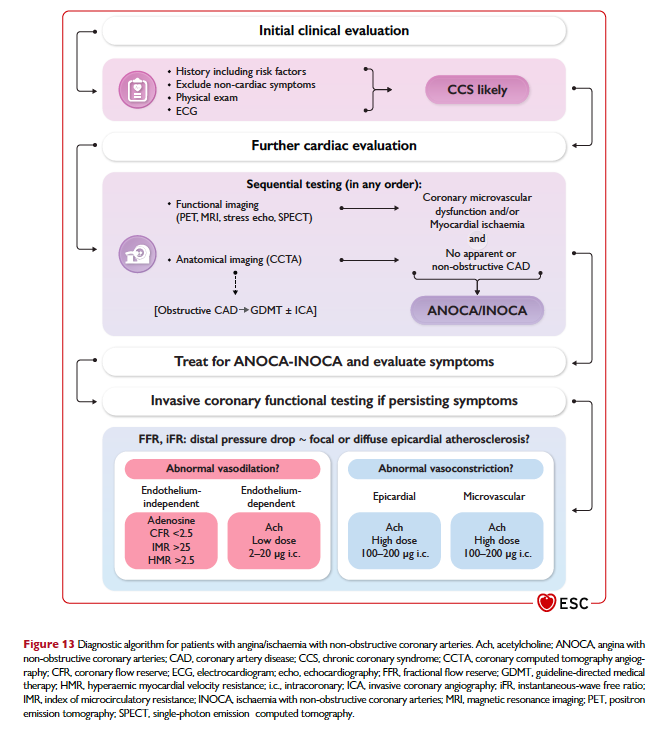 +
Vrints C, Andreotti F, Koskinas KC, Rossello X, Adamo M, Ainslie J, et al. 2024 ESC Guidelines for the management of chronic coronary syndromes. Eur Heart J [Internet]. 2024;45(36):3415–537. Disponible en: http://dx.doi.org/10.1093/eurheartj/ehae177
31
Dra. Marisol Bravo
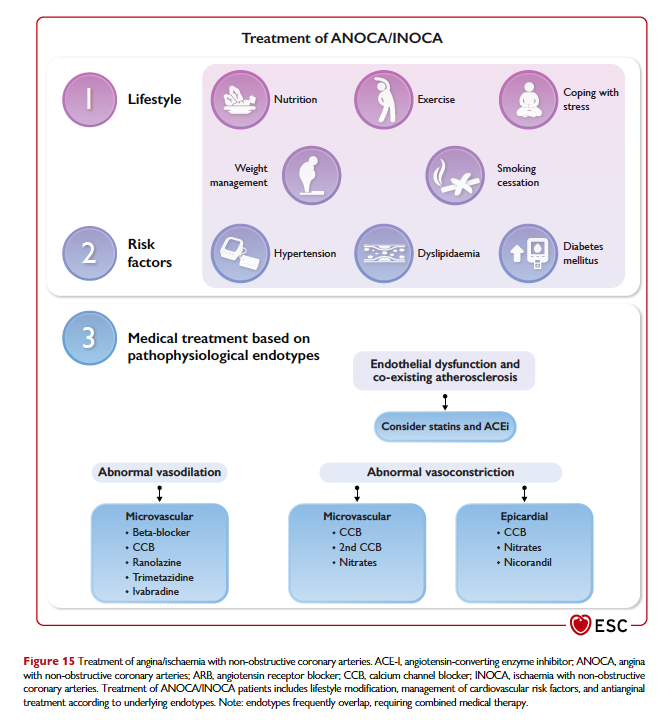 Manejo terapéutico de ANOCA/INOCA
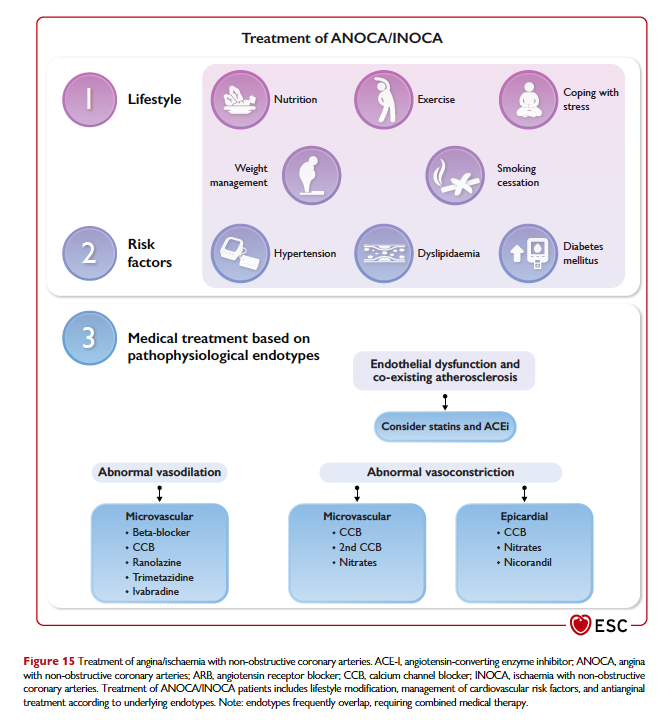 Tto médico SEGÚN el endotipo
fisiopatológico
Disfunción endotelial y aterosclerosis coexistente
Considerar estatinas e IECAS
Vaso-dilatación ANORMAL
Vaso-constricción ANORMAL
MICROVASCULAR

Bbloq
ACA
Ranolazina
Trimetazidina
Ivabradina
MICROVASCULAR

ACA
2ª ACA
Nitratos
EPICÁRDICA

ACA
Nitratos
Nicorandil
Vrints C, Andreotti F, Koskinas KC, Rossello X, Adamo M, Ainslie J, et al. 2024 ESC Guidelines for the management of chronic coronary syndromes. Eur Heart J [Internet]. 2024;45(36):3415–537. Disponible en: http://dx.doi.org/10.1093/eurheartj/ehae177
32
Dra. Marisol Bravo
Otros grupos específicos que tiene en cuenta
Mayores (≥ 75 años)
Diferencias de sexo
Alto riesgo de sangrado
Enfermedades inflamatorias reumáticas
Hipertensión
Fibrilación auricular
Enf. valvular cardíaca
Enf. Renal crónica
Cáncer.
VIH
Grupos social y geográficamente de peor pronóstico.
Vrints C, Andreotti F, Koskinas KC, Rossello X, Adamo M, Ainslie J, et al. 2024 ESC Guidelines for the management of chronic coronary syndromes. Eur Heart J [Internet]. 2024;45(36):3415–537. Disponible en: http://dx.doi.org/10.1093/eurheartj/ehae177
33
Dra. Marisol Bravo
Índice de contenidos
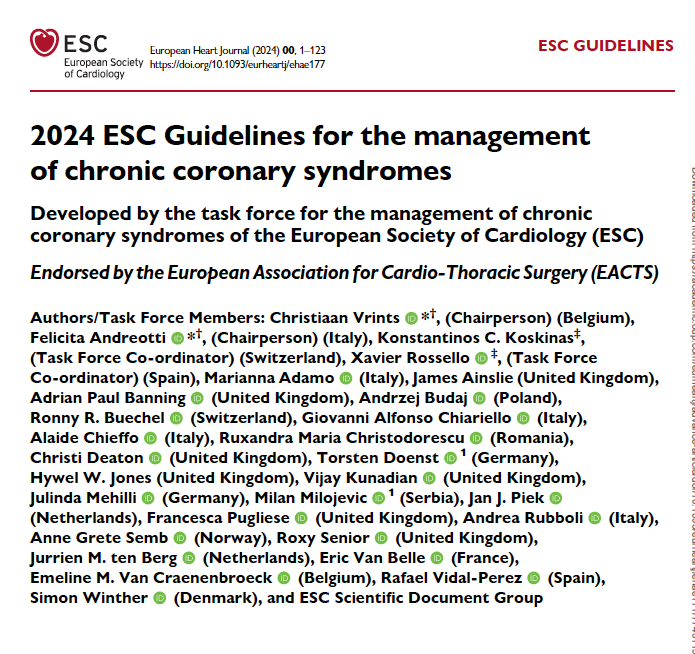 Fisiopatología
Presentación clínica
Abordaje en CUATRO PASOS
Manejo diagnóstico
Tratamiento no farmacológico
Tratamiento farmacológico
Revascularización coronaria
Grupos específicos
Seguimiento a largo plazo
Conclusiones con las novedades
34
Dra. Marisol Bravo
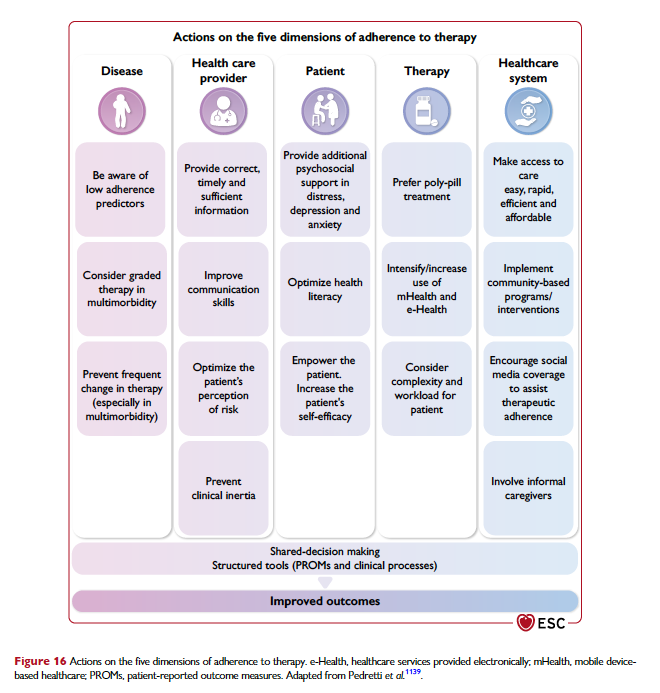 Seguimiento
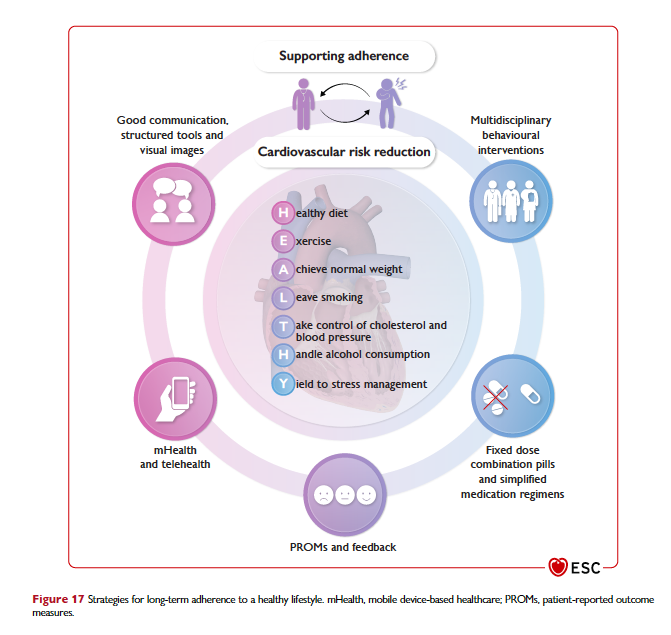 Apoyar  adherencia
Intervención
conductual 
multidisciplinar
Comunicación +++
imágenes
  Riesgo    CV
Dispositivos e-
telemedicina
Tto simplificado
Polipíldora
Resultados y experiencia del paciente
Vrints C, Andreotti F, Koskinas KC, Rossello X, Adamo M, Ainslie J, et al. 2024 ESC Guidelines for the management of chronic coronary syndromes. Eur Heart J [Internet]. 2024;45(36):3415–537. Disponible en: http://dx.doi.org/10.1093/eurheartj/ehae177
35
Dra. Marisol Bravo
Segumiento
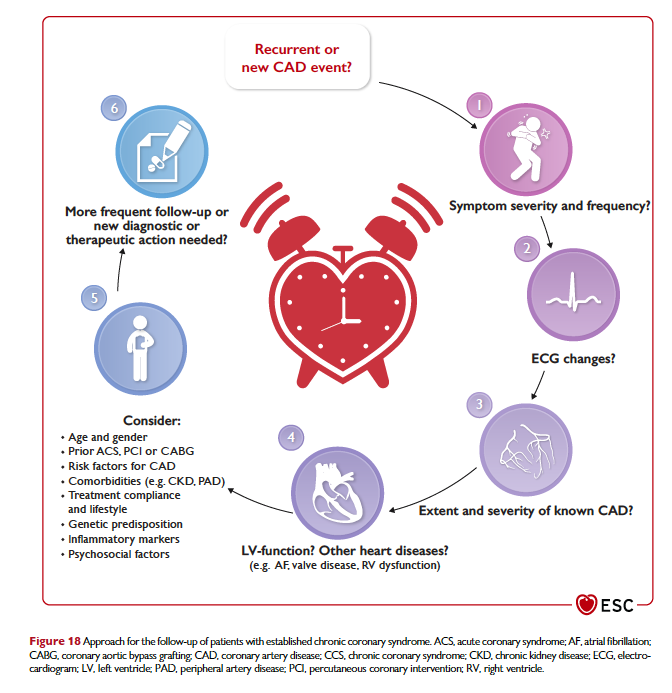 Nuevo evento o
 recurrente
¿Seguimiento más frecuente o nuevo diagnóstico 
o acciones terapéuticas ?
Severidad de síntomas y frecuencia
¿ Cambios ECG ?
CONSIDERAR: 
Edad y sexo
SCA, ICP o Bypass previo
Comorbilidades
Adherencia a tto y estilo de vida
Predisposición genética
Marcadores inflamatorios
Factores psicosociales
¿Extensión y severidad de EAC conocida?
¿FEVI, FEVD, otras cardiopatías?
Vrints C, Andreotti F, Koskinas KC, Rossello X, Adamo M, Ainslie J, et al. 2024 ESC Guidelines for the management of chronic coronary syndromes. Eur Heart J [Internet]. 2024;45(36):3415–537. Disponible en: http://dx.doi.org/10.1093/eurheartj/ehae177
36
Dra. Marisol Bravo
Índice de contenidos
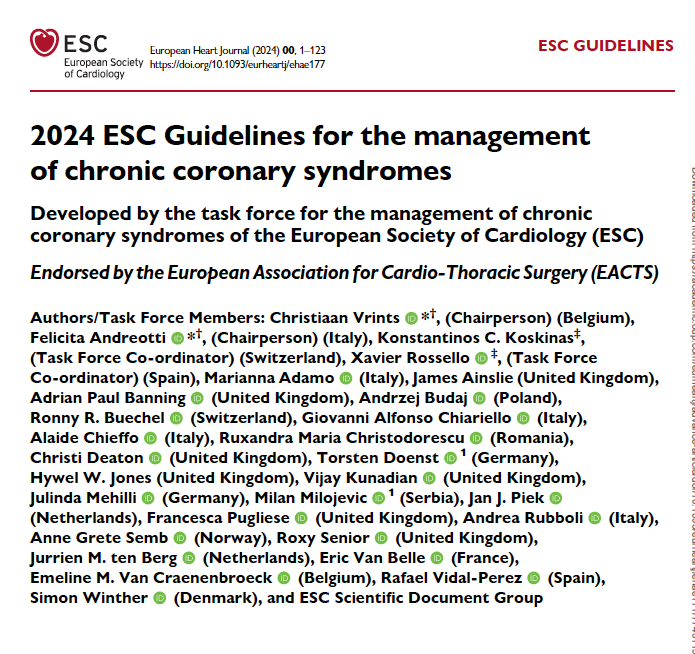 Fisiopatología
Presentación clínica
Abordaje en CUATRO PASOS
Manejo diagnóstico
Tratamiento no farmacológico
Tratamiento farmacológico
Revascularización coronaria
Grupos específicos
Seguimiento a largo plazo
Conclusiones con las novedades
Vrints C, Andreotti F, Koskinas KC, Rossello X, Adamo M, Ainslie J, et al. 2024 ESC Guidelines for the management of chronic coronary syndromes. Eur Heart J [Internet]. 2024;45(36):3415–537. Disponible en: http://dx.doi.org/10.1093/eurheartj/ehae177
37
Dra. Marisol Bravo
Conclusiones
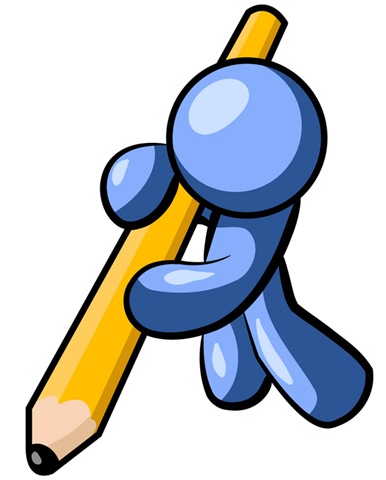 Cambios en estratificación por 4 PASOS.

Incorpora FRCV en modelo de probabilidad pre-test.

Da mayor importancia a TAC coronario para diagnóstico, en especial descartar.

Da mucha importancia a ANOCA/INOCA tanto en métodos diagnósticos como en terapia según cada endotipo.

Enfatiza en adherencia terapéutica, en modelos de equipo multidisciplinar y modelo centrado en paciente.

Promueve rehabilitación cardiaca, incluso ya hablando de PRHC domiciliarios (IIa), dispositivos.

Prácticas y detalladas.
38
Dra. Marisol Bravo